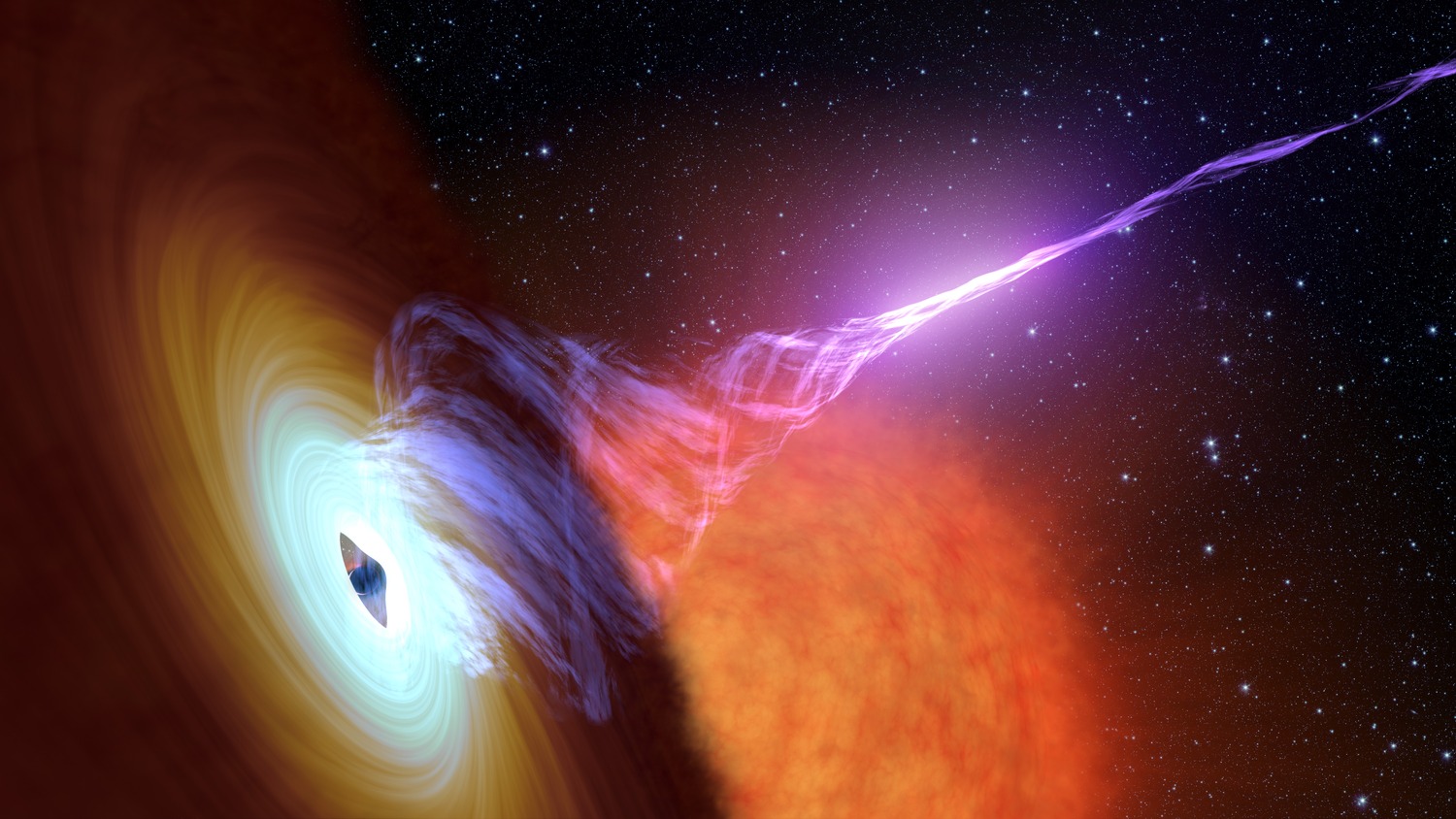 15th IACHEC meeting
Pelham, Bavaria, Germany
April 24 - 27, 2023
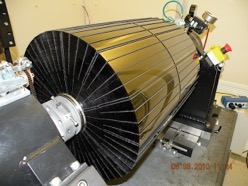 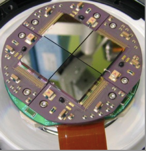 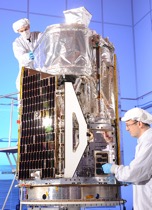 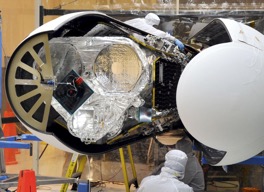 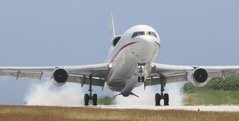 NuSTAR ObservatoryStatus
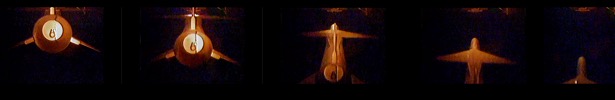 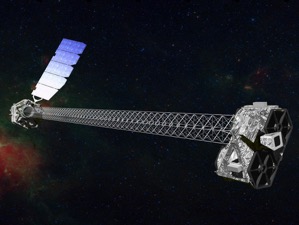 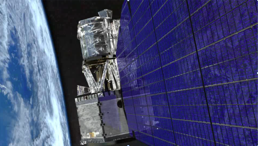 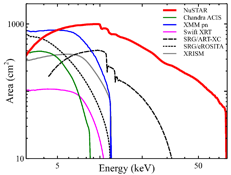 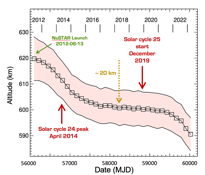 Karl Forster, NuSTAR SOC
NuSTAR Observatory
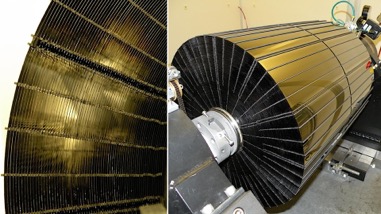 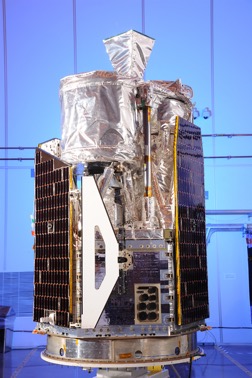 NASA small explorer astrophysics mission
PI Fiona Harrison (Caltech)
Partners: ASI, SSDC, DTK, HEASARC, UCB-SSL
Launched on June 13th, 2012, 620 km, 6° orbit
Northrop Grumman LeoStar-2 spacecraft bus
Science Operations at Caltech
Mission Operations at UCB-SSL
NASA approved funding to 2025 (3-year renewal)
2 Optics Modules
Conical Wolter-I approximation
133 shells (43 W/Si, 90 Pt/C)
HPD = 1 arcminute
FOV = 12’ x 12'
10.14m focal length
deployed Mast
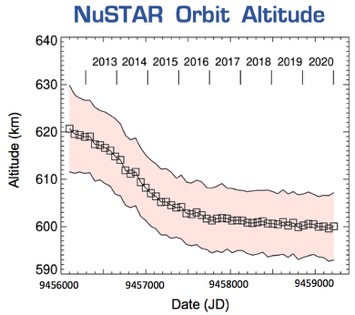 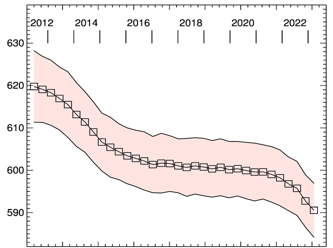 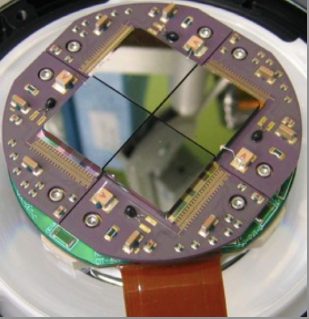 No consumables
Single string 
> 20 year orbit lifetime
NuSTAR status – IACHEC, Pelham, April 2023 – Karl Forster
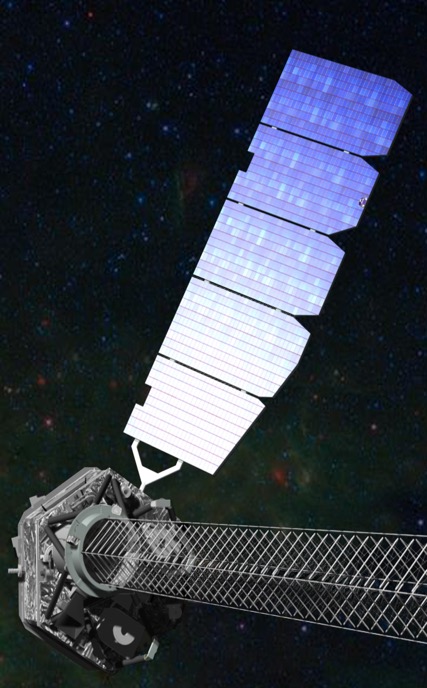 NuSTAR Observatory
Subsystem Status
Nominal
NuSTAR status – IACHEC, Pelham, April 2023 – Karl Forster
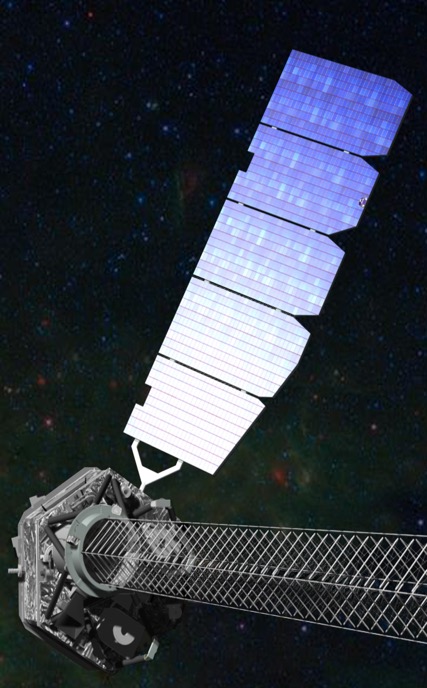 NuSTAR Observatory
Subsystem Status
Nominal
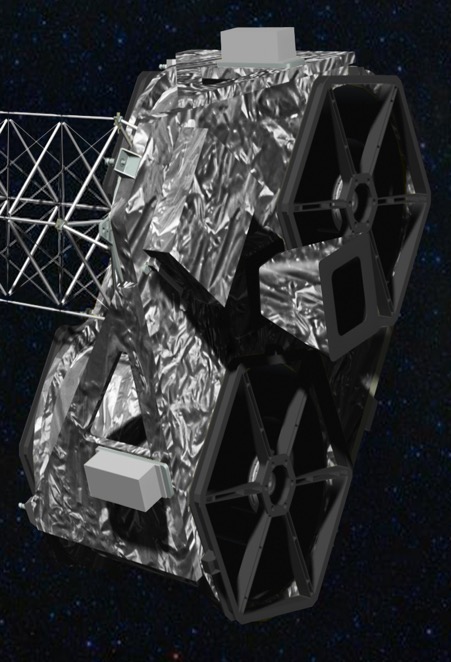 *rare resets occur as expected
NuSTAR status – IACHEC, Pelham, April 2023 – Karl Forster
NuSTAR Observatory
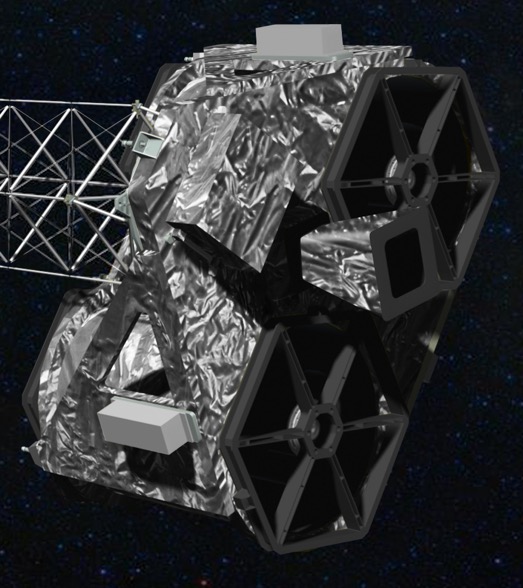 *Optimal astronomy solution is for Solar Aspect Angle (SAA) > 43º
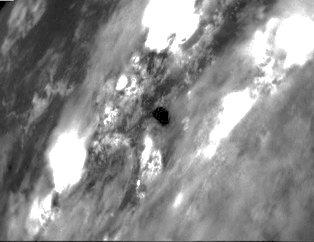 CHU4 image taken during Earth occultation of science target
(cities beneath clouds)
NuSTAR status – IACHEC, Pelham, April 2023 – Karl Forster
NuSTAR Observatory
Laser Metrology System
stabilized
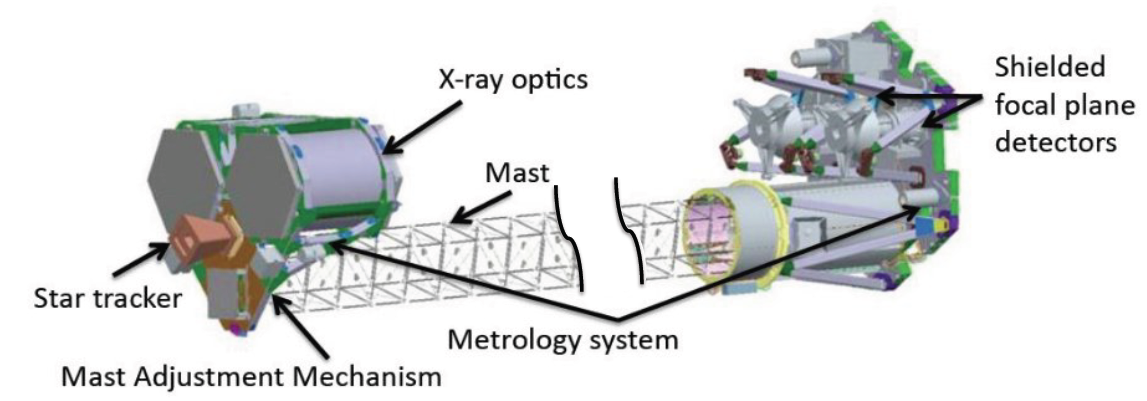 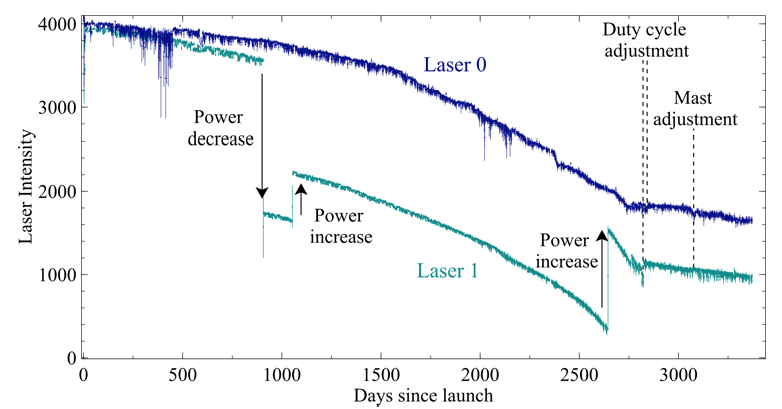 Laser Metrology System tracks the relative motion of optics with respect to CZT X-ray detectors  (10m mast!)
Metrology data is used by ground processing software to reconstruct:
Location of optical axes
With star tracker camera on optics bench the sky position of events recorded in CZT
NuSTAR status – IACHEC, Pelham, April 2023 – Karl Forster
NuSTAR Observatory
Laser Metrology System
stabilized
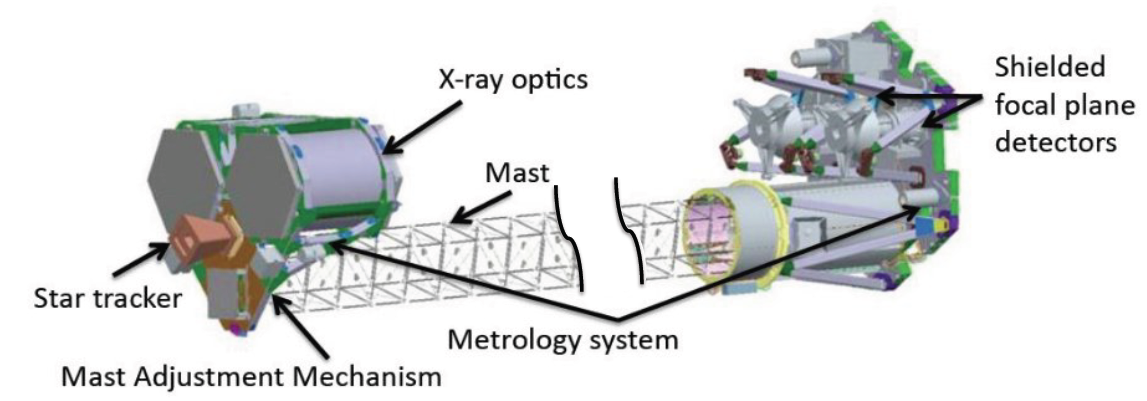 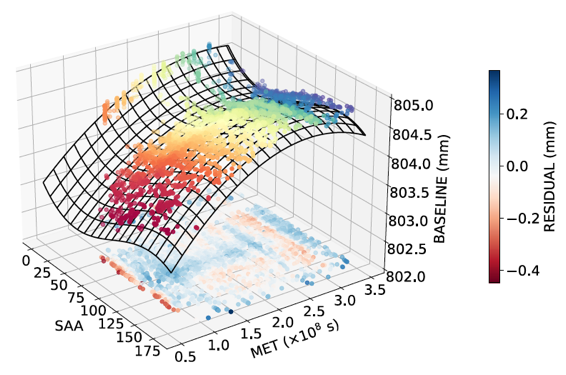 The parameters required to estimate the distance between the laser spots (Z) are the time (X) and the Solar Aspect Angle (Y). The underlying model uses a third-order 2D polynomial fitted to the archival observations to predict the laser position in case of the loss of one
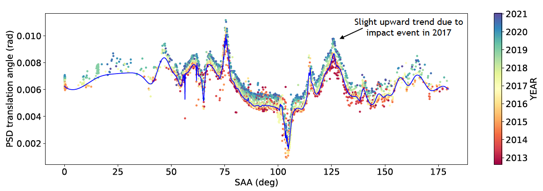 NuSTAR status – IACHEC, Pelham, April 2023 – Karl Forster
NuSTAR  Orbit  Altitude
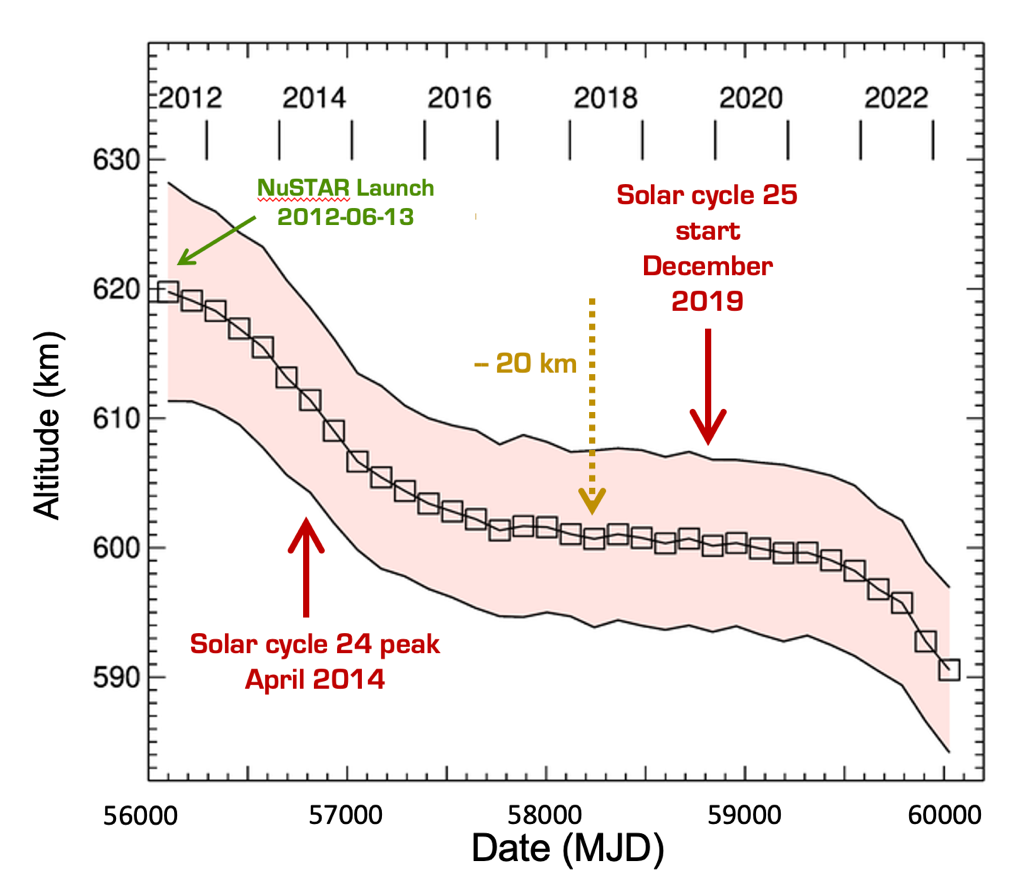 NuSTAR status – IACHEC, Pelham, April 2023 – Karl Forster
NuSTAR  Orbit  Altitude
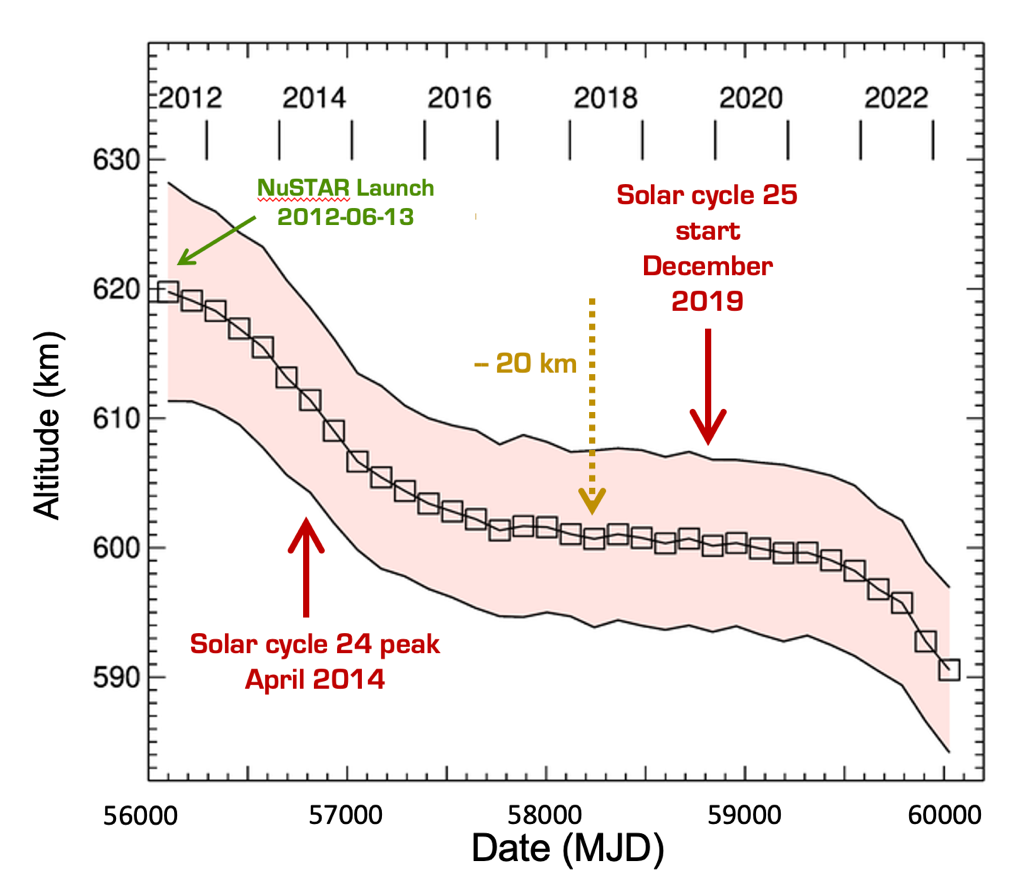 NuSTAR momentum control likely to remain nominal down to 550 km altitude
past this solar maximum into cycle 26
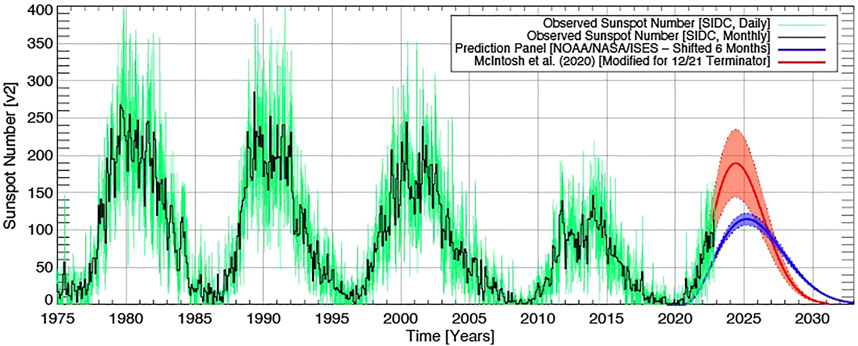 2023 Updated Solar Activity Prediction
McIntosh et al. (2023) “Frontiers in Astronomy and Space Physics
NuSTAR status – IACHEC, Pelham, April 2023 – Karl Forster
NuSTAR  Synergies
Energy Range:  3 – 78 keV
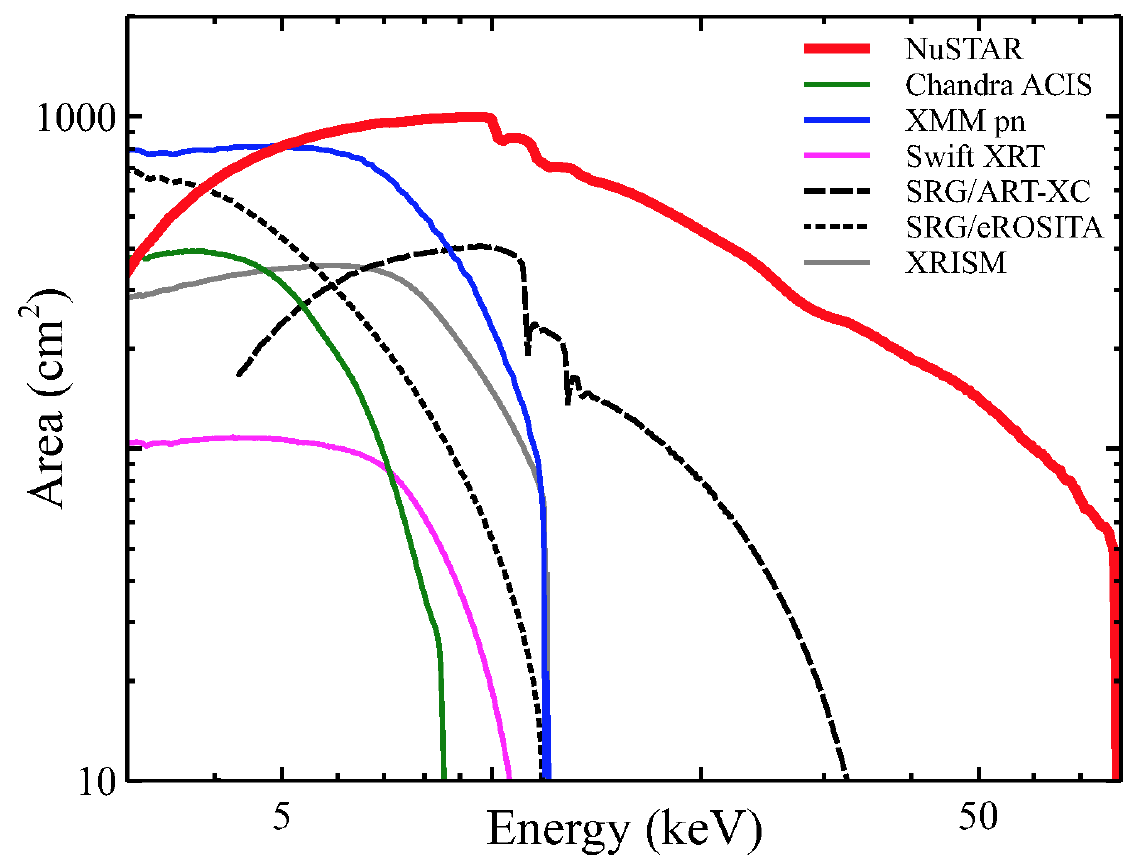 Stray light
~100 keV
NuSTAR status – IACHEC, Pelham, April 2023 – Karl Forster
NuSTAR  Synergies
Joint Observing Programs
Coordinated cross-calibration observations
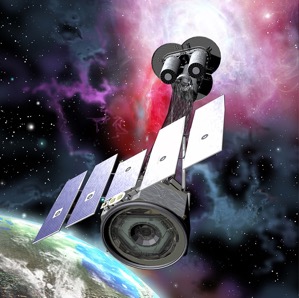 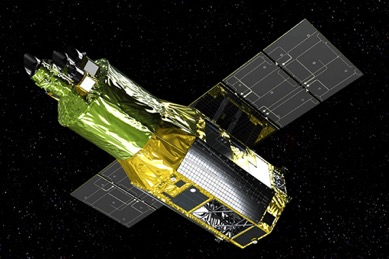 XRISM
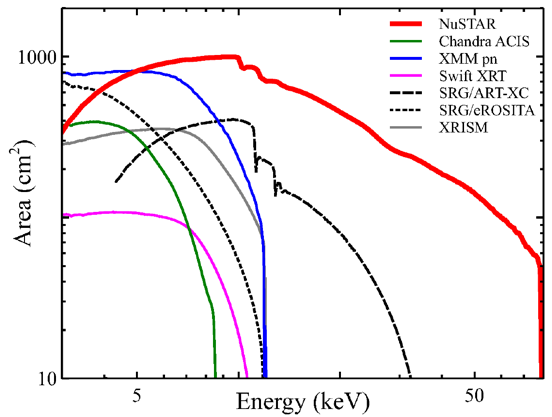 IXPE
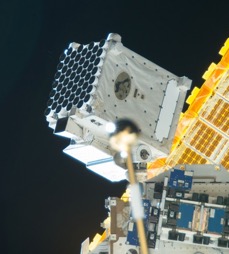 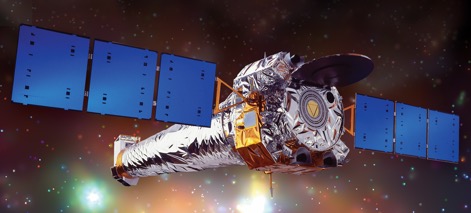 Chandra
NICER
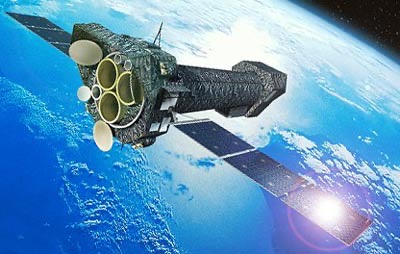 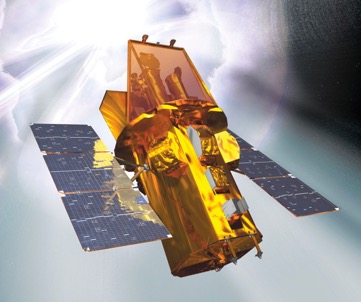 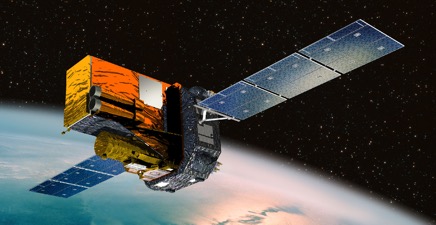 INTEGRAL
XMM-Newton
Gehrels-Swift
NuSTAR status – IACHEC, Pelham, April 2023 – Karl Forster
CoObs WG session
Wed 26th, 4:20pm
NuSTAR  Synergies
Joint Observing Programs
Coordinated cross-calibration observations
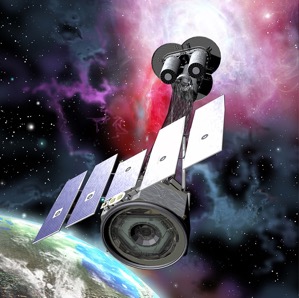 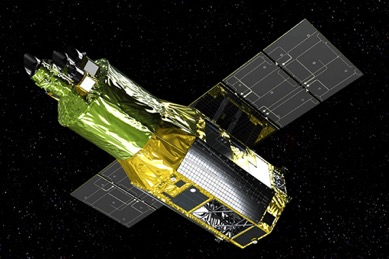 XRISM
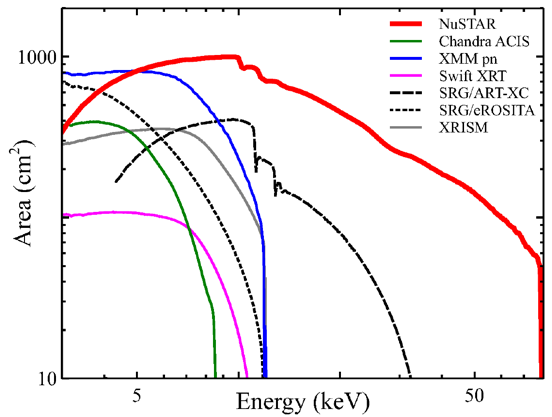 IXPE
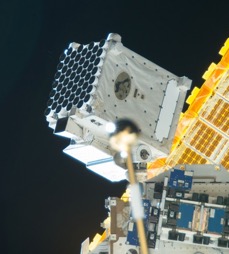 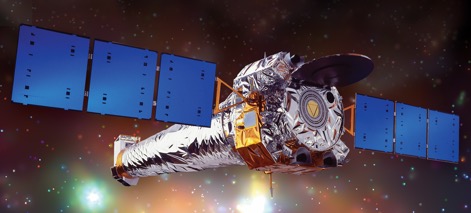 Chandra
NICER
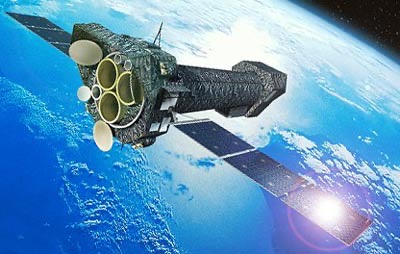 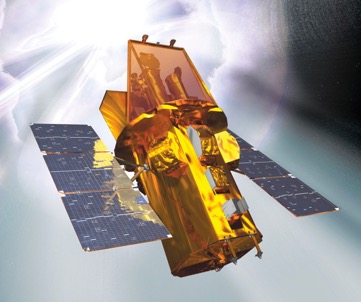 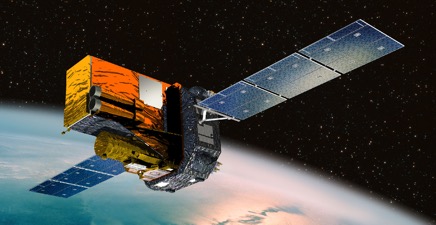 INTEGRAL
XMM-Newton
Gehrels-Swift
NuSTAR status – IACHEC, Pelham, April 2023 – Karl Forster
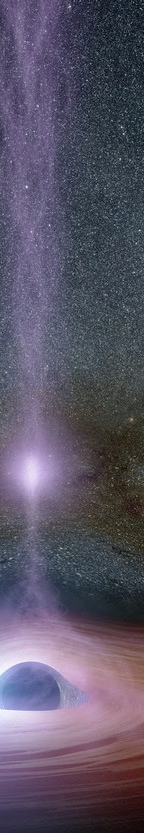 NuSTAR  calibration history
https://nustarsoc.caltech.edu/NuSTAR_Public/NuSTAROperationSite/software_calibration.php#CALDB
Details on NuSTAR SOC website: https://nustarsoc.caltech.edu/NuSTAR_Public/NuSTAROperationSite/software_calibration.php#CALDB
1 year after start of science operations
Based on IACHEC cross-calibration to better match
XMM/Swift/Chandra measurements
allows  100 microsecond accuracy for some observations
NuSTAR status – IACHEC, Pelham, April 2023 – Karl Forster
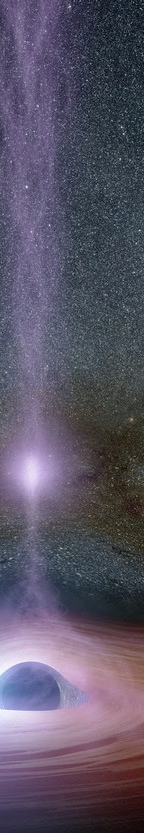 NuSTAR  calibration history
https://nustarsoc.caltech.edu/NuSTAR_Public/NuSTAROperationSite/software_calibration.php#CALDB
Details on NuSTAR SOC website: https://nustarsoc.caltech.edu/NuSTAR_Public/NuSTAROperationSite/software_calibration.php#CALDB
Calibration update 2021-10-26   (CALDB v20211020)
Based on detailed analysis of more than nine years of observations of the Crab, utilizing both focused and stray light measurements. 
For details see  Madsen et al. (2021) JATIS (on arXiv) and the SOC website.
The overall changes between to previous calibration are primarily off-axis dependent. 
Users of the updated calibration may see the following changes compared to previous analysis:
A flux increase of  ~5% | ~10% | ~15%   for sources   < 1'  |  1' to 2'  |  > 4'   off-axis
Slopes of power law model components may change by ~0.04 depending on off-axis angle
More accurate high-energy and high off-axis angle corrections
A better agreement in the FPMA and FPMB flux measurements
Little or no practical change expected in interpretation of results for most observations, especially for analysis of low signal-to-noise spectra. 
This CALDB release also contained an update to the tracking of detector gain. 
Details are available in the calibration memo Grefenstette et al. (2021)
1 year after start of science operations
Based on IACHEC cross-calibration to better match
XMM/Swift/Chandra measurements
allows  100 microsecond accuracy for some observations
NuSTAR status – IACHEC, Pelham, April 2023 – Karl Forster
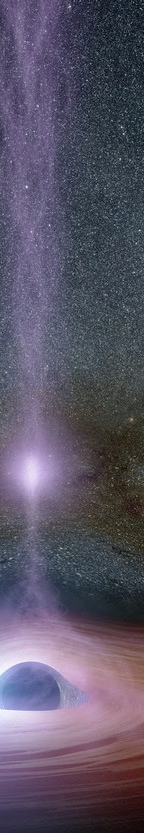 NuSTAR  Stray light calibration
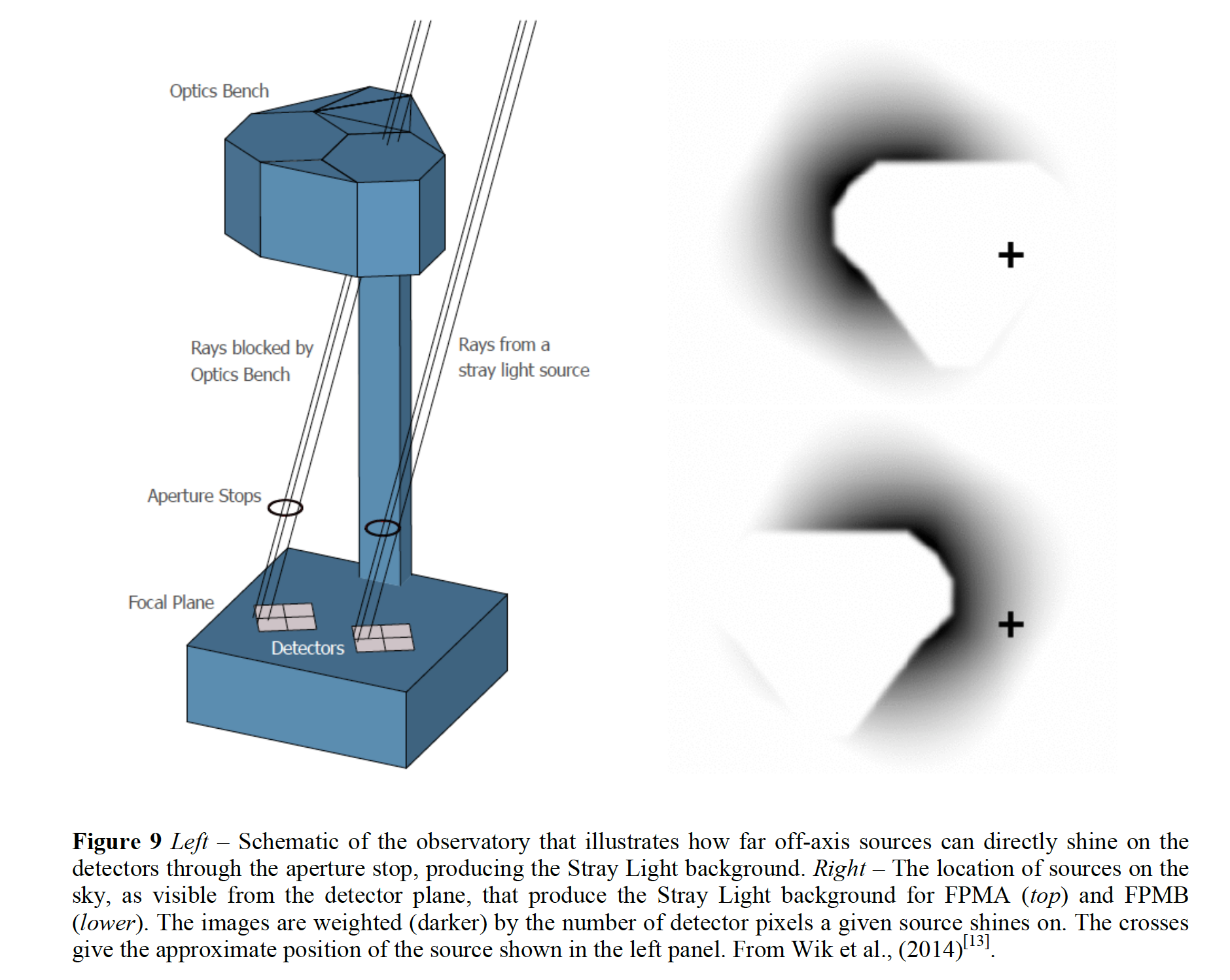 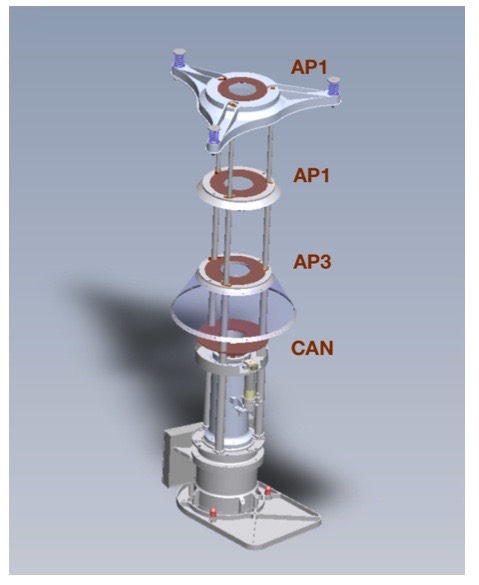 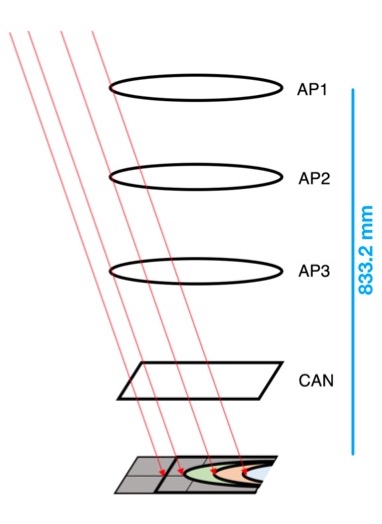 10.14 m
Schematic of the path of stray light photons. (Left) Observatory schematic illustrating how off-axis sources can directly illuminate the aperture stops and detectors. (Center) CAD rendering of the focal plane and the aperture stop assembly. (Right) Red traces show the stray light paths that survive to the focal plane after passing around the aperture stop rings (AP1, AP2, and AP3) and the “can” housing the detectors.          Wik et al. (2014) ApJ 792,48    and   Madsen et al. (2017a) JATIS 3, 044003.
NuSTAR status – IACHEC, Pelham, April 2023 – Karl Forster
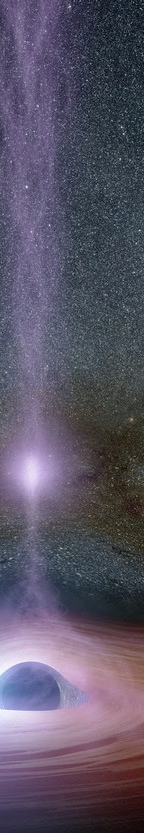 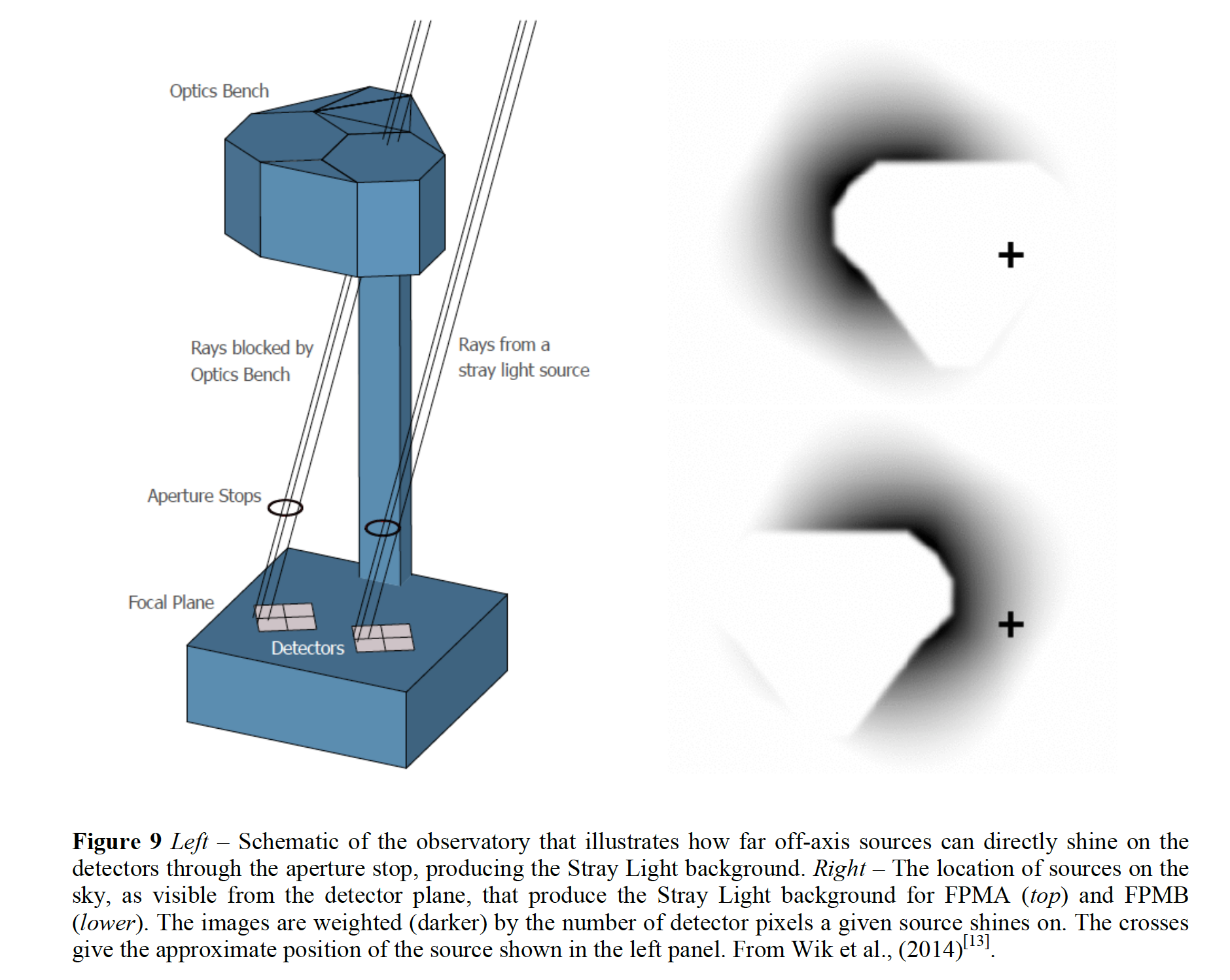 NuSTAR  Stray light calibration
FPMB
FPMA
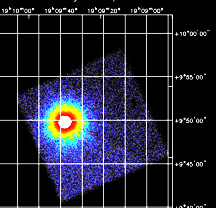 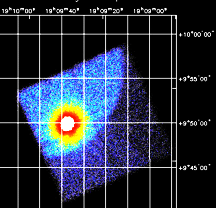 Stray light observations may extend NuSTAR science reach past 100 keV 
High energy limit of 79 keV determined by optics response
Annual Stray light observations of the Crab used for calibration
Bypasses optics, based on well understood detector response
Accurate measurement of Crab flux allows absolute calibration to 4% precision
Measurement of the Absolute Crab Flux with NuSTAR, Madsen et al. (2017)

Adjustment to cross calibration with other observatories
(XMM-pn calibration update)
Originally a nuisance, now stray light observations are used to:
Harvest transient light curves and spectra from Galactic center region
Minimize data loss during observations of bright sources
Allowing uninterrupted observations – avoiding overwrite of on-board storage buffer
StrayCats on github  
Grefenstette et al. (2021) ApJ 909, 30  and  Ludlam et al (2022) ApJ 934 59
https://nustarstraycats.github.io/straycats/
Extended SMC X-1 spin and orbit analysis
Brumback et al. (2022) ApJ 296, 187
4U 1907+09
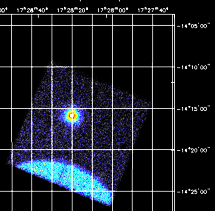 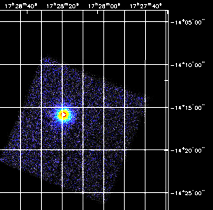 PDS  456
Sgr A*     2019-03-29  150 ks  (FPMA)
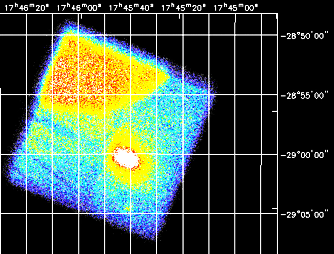 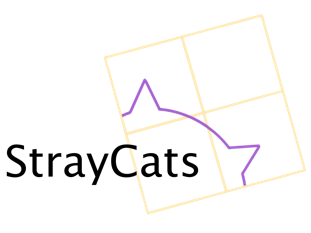 NuSTAR status – IACHEC, Pelham, April 2023 – Karl Forster
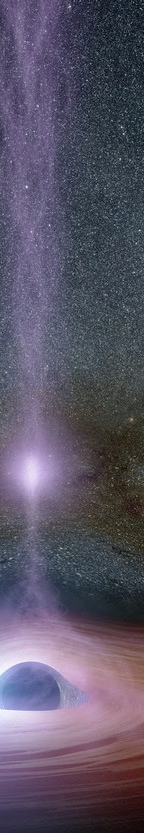 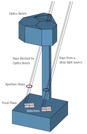 NuSTAR  Stray light calibration
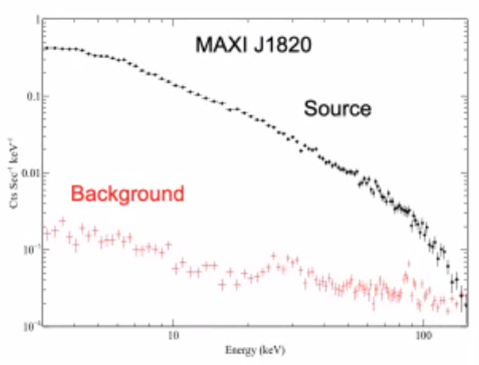 From AAS-HEAD meeting poster: Gullo Mastroserio
Extend Stray light calibration above 100 keV
NuSTAR detectors do not saturate until ~250 keV
Data for bright (> 0.1 Crab) sources are already present well above the 79 keV optics cutoff
Effective area is mostly the “geometric” detector area
> 300 cm2 focused
< 8 cm2 stray light
Updated calibration will allow simultaneous modelling with INTEGRAL-IBIS
Models must now work: 
over multiple decades in energy
with very different statistics
may need more sophisticated background model
See:  Mastroserio, G. et al. (2022) ApJ  941, 35
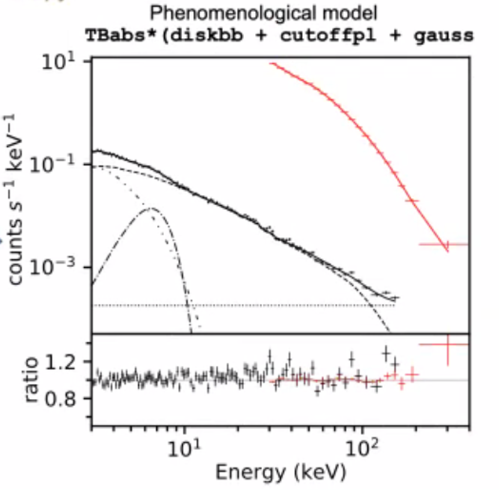 Cyg X-1
INTEGRAL
NuSTAR
NuSTAR status – IACHEC, Pelham, April 2023 – Karl Forster
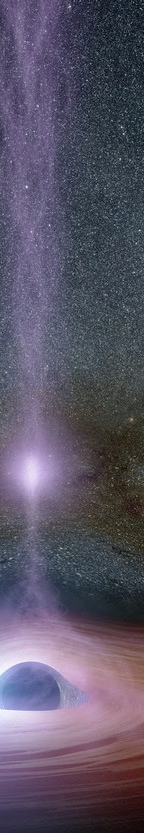 NuSTAR - Gamma-ray Burst Detector?
GCN circular 33478 – Brian Grefenstette 2023-03-14
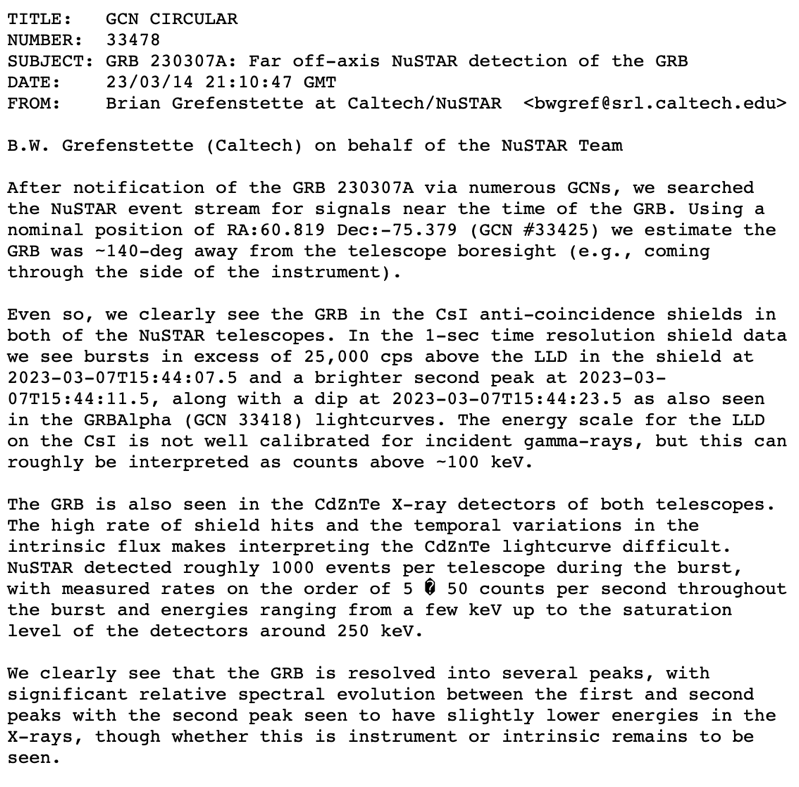 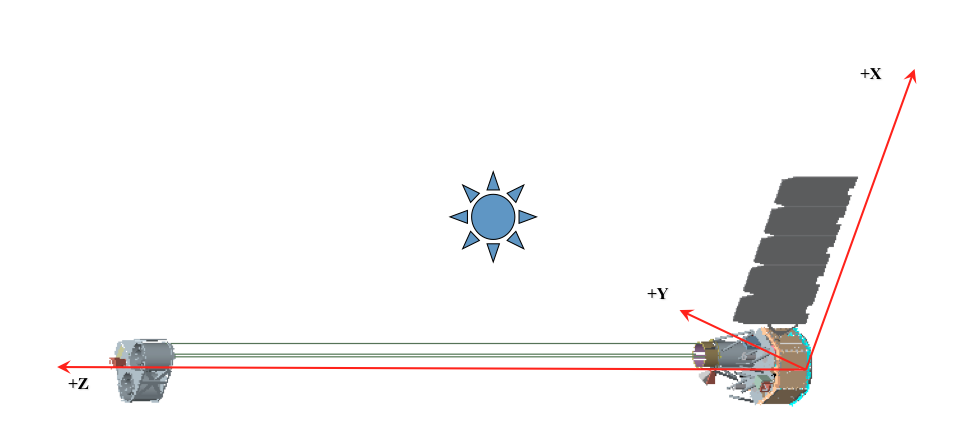 The BOAT
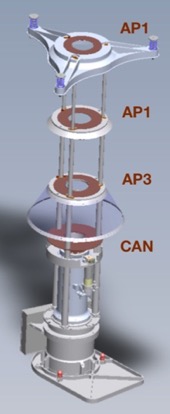 CsI 
Shield
NuSTAR status – IACHEC, Pelham, April 2023 – Karl Forster